AMCMP Safety Series 2023
Dates: January 5, 17, 26, 30; February 8, 13, 21, 28, 2023

Times: 8:00 – 9:30 a.m.; 10:00 – 11:30 a.m.; 1:00 – 2:30 p.m.

Location: AMCMP Simulation Center

Speaker(s): 
Elizabeth Wade, MBA, BSN, RN, CPHQ
Rebecca Folsom, BSN, RN, GERO-BC
Melissa Oberle, DNP, RN, OCN, NPD-BC
Lisa Daury, BSN, RN, CVRN
Jennifer Kennedy, MSN, RN, CCRN

Objectives: 
​​At the end of this session, learners should be able to:

Demonstrate immediate recognition of a change in patient condition with relation to a medical emergency STROKE
Effectively escalate change in patient condition and activate medical emergency stroke alert
Initiate and effectively perform and document BEFAST
​​Integrate High Reliability Tools and Tactics focusing on roles, responsibilities, and effective communication

Target Audience:​ This activity is designed for Medical Surgical Nurses and CNAs

Please Register for this course in WorkDay.

Disclosure:​ The planner(s) and speaker(s) have indicated that there are no relevant financial relationships with any ineligible companies to disclose.
Accreditation Statement: 
In support of improving patient care, Advocate Aurora Health  is jointly accredited by the Accreditation Council for Continuing Medical Education (ACCME), the Accreditation Council for Pharmacy Education (ACPE), and the American Nurses Credentialing Center (ANCC), to provide continuing education for the healthcare team. 


Credit Statement(s):

American Nurses Credentialing Center (ANCC): Advocate Aurora Health designates this live activity for a maximum of (1.5) ANCC contact hours. Nurses should claim only the credit commensurate with the extent of their participation in the activity.
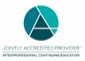 Created by MOberle   Created 10/27/2022   Revised DATE  Post until 03/01/2023